Figure 3. Results of the DTI analysis: Main effect of the 5HTT genotype. (A) TBSS 2 × 2 ANOVA results showing the main ...
Cereb Cortex, Volume 24, Issue 12, December 2014, Pages 3334–3349, https://doi.org/10.1093/cercor/bht187
The content of this slide may be subject to copyright: please see the slide notes for details.
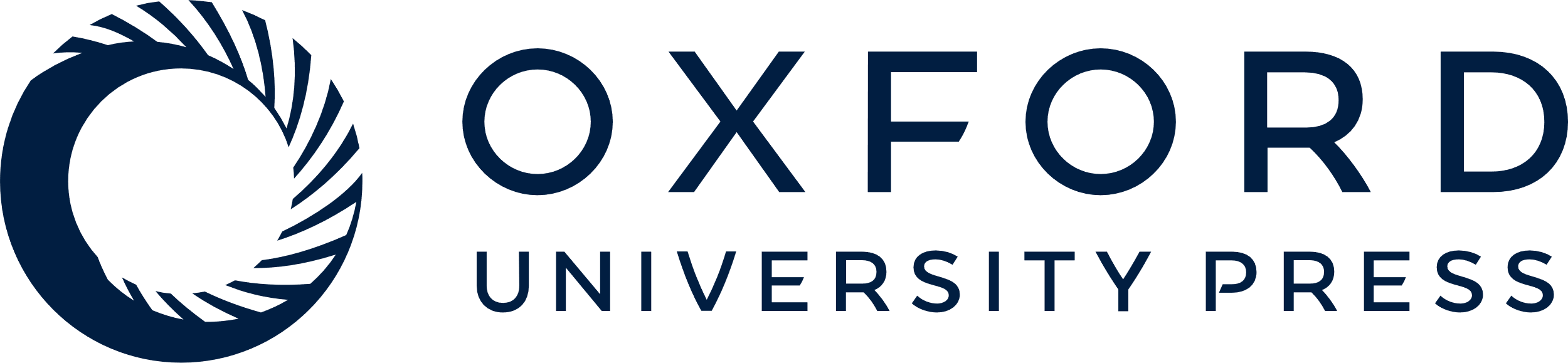 [Speaker Notes: Figure 3. Results of the DTI analysis: Main effect of the 5HTT genotype. (A) TBSS 2 × 2 ANOVA results showing the main effect of 5HTT genotype (l/l vs */s –or short-variant-) in a cluster (cluster 4) in the left PLIC. (B) Results from the 2-way ANOVA showing that l/l animals have significantly lower FA than */s ones. (C) Probabilistic tractography: Group probability map (subject-level threshold at 1% of the robust mean intensity with distance correction applied) showing that the cluster of significant voxels in (A) involves mostly cortical descending pathways, including corticorubral and corticospinal tracts with bilateral connectivity via the corpus callosum in about 50% of the animals. Left-to-right images represent sagittal, coronal, and axial planes. The composite images (group probability maps) show voxels that were common to at least 9 (25%) animals. Colors represent the percentage of subjects that showed connectivity with that voxel in the single-subject analysis: 25–50% animals in yellow, 50–75% in orange, and 75–100% in red. The slightly different group threshold applied to the composite image of this cluster was chosen for display purposes, but more stringent group-level threshold results showed qualitatively similar results (just slightly narrower bands). STS: superior temporal sulcus; SME: somatosensory cortex.


Unless provided in the caption above, the following copyright applies to the content of this slide: © The Author 2013. Published by Oxford University Press. All rights reserved. For Permissions, please e-mail: journals.permissions@oup.com]